Finishing School: Ethics
Morning Session
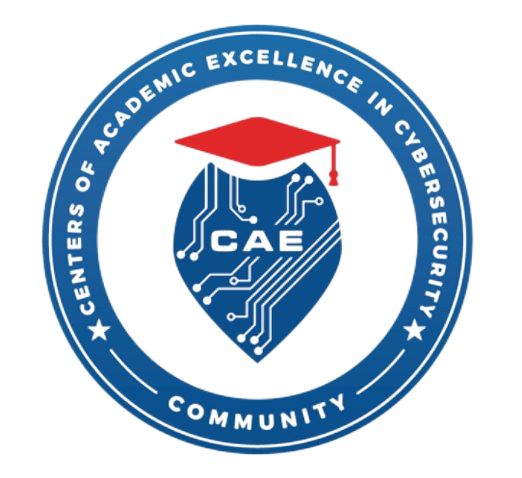 This Careers Preparation National Center product was funded by a National Centers of Academic Excellence in Cybersecurity grant (H98230-22-1-0329), which is part of the National Security Agency.
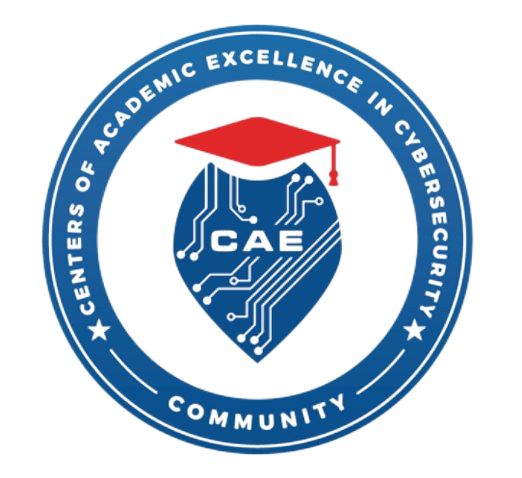 Welcome
We are so glad you are here!
I am [Instructor Name]
Credentials
Fun/icebreaker info
Finishing School is not like a traditional school
There are not grades & assignments
There are way more involved discussions, researching in small groups, and focus on finalizing what you already have in you
Ethics, Professionalism, Resume, & Interviewing
At a deeper level
[Speaker Notes: Bullet 3 – We will be looking at (in that order, unless changed)]
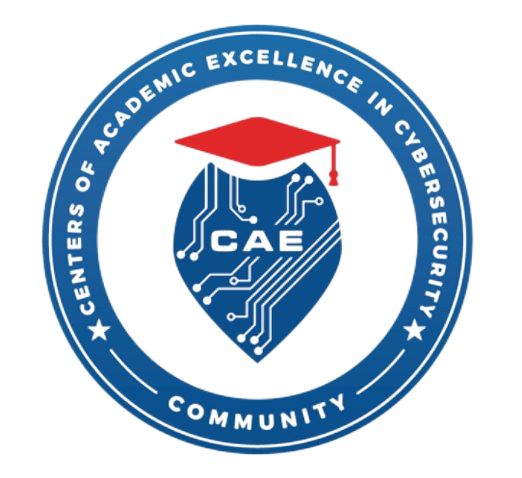 Understanding Ethics
Per Oxford, “moral principles that govern a person’s behavior or the conducting of an activity.”
Per Canada, “Ethics examines the rational justification for our moral judgements.”
We may agree or disagree with definitions as ethics is a unique thing that exists personally and within almost every framework we interact with
At it’s core, ethics can be defined as a system of moral principles that helps guide human behavior.
[Speaker Notes: Sources:Bullet 1 – Oxford Dictionary
Bullet 2 - https://www.canada.ca/en/treasury-board-secretariat/services/values-ethics/code/what-is-ethics.html]
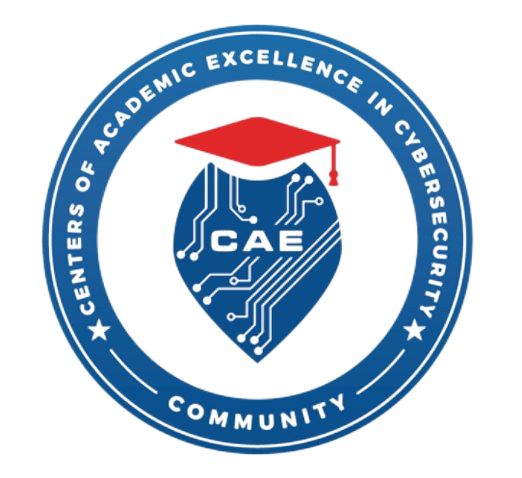 Ethics vs Morals & Values
While closely related has different meanings:
Morals
Usually more personal & individual beliefs about what is right and wrong
Typically based more on religious, cultural, and philosophical principles
Morals usually describe personal convictions.
Influenced by one’s upbringing, culture, & personal experiences
Ethics
Rules or guidelines
Typically set by social groups or culture as well as rules and laws
Rights & Wrongs
More systematic
A collective set of standards that a majority agrees on
Values
Often described as deeply held beliefs that guide our behavior and decision-making.
Principles that may form the basis of our morals and ethical decisions
Values are often described as honesty, integrity, stewardship
[Speaker Notes: Sources: Difference Between Ethics and Values - Key Differences
Ethics and Morals: Understand the Difference (languagetool.org)]
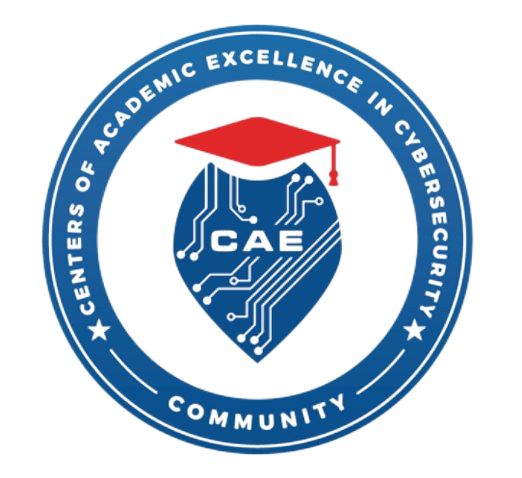 Perspectives on Ethics
Virtue/Character Ethics
Good people make good moral choices
Plato
Rule/Deontological ethics
Following good rules enables us to make good moral choices
Marcus Aurelius
Consequentialist/Teleological Ethics (Utilitarian)
Good results make moral choices good
Thomas Hobbes
[Speaker Notes: Week 1, slide 6 – CYBR 3321
Additional Notes from Dr. Wells?

Instructor: You may want to watch this video on the 3 as well: https://youtu.be/FRd8MmmkXs0 Take time, after explaining and watching the video, to have a discussion about the classes understanding of ethics and where they feel they fall in. Do not let it become an argument or debate.]
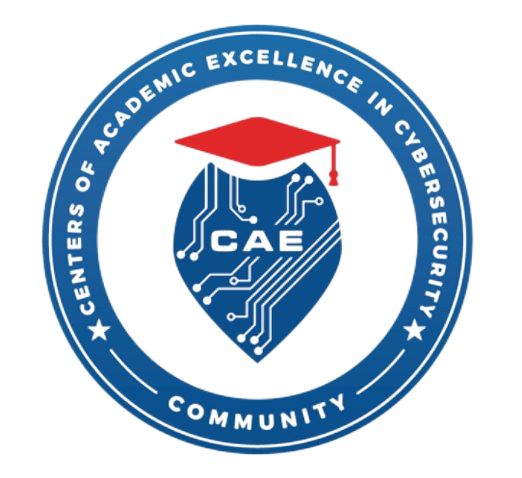 Maybe we’re born with it?
Not in the way we describe ethics as a system of rights and wrongs.
It is something that changes over time
Think back to your early years…what has changed in your thinking of ethics?
What was the catalyst for the change? 
However, the debate is still there
The jury is out on how some our basic inclinations (think your earliest feeling of fairness or something being resolved fairly) develop
But this differs from what we define as our (developed) ethics
Indeed it is…
[Speaker Notes: Instructor; This does not have to be out loud, it could even be a journaling task

Source: Third-party punishment by preverbal infants | Nature Human Behaviour]
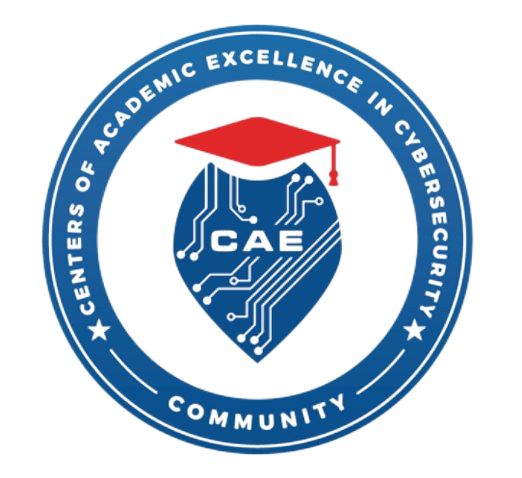 Nature vs. Nurture
Why are we talking about this?
Understanding ethics isn’t just about reflecting on yourself.
It’s about understanding those around you – from your bosses to your coworkers
Nature
That which is innate
Born with it
Nurture
That which influences us
Our environment
Physical & Virtual
[Speaker Notes: Should we keep?]
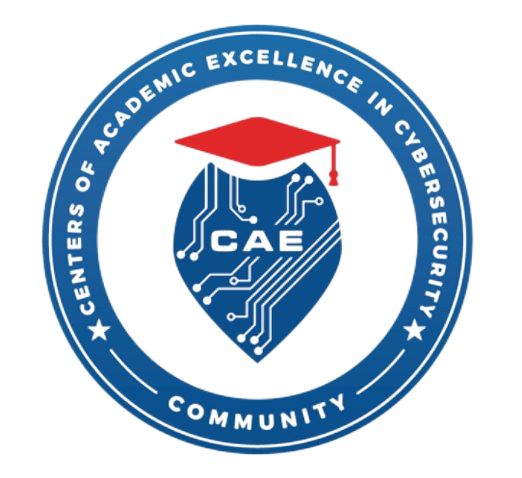 Ethical Developments
Developing ethics is a lifelong commitment
It requires reflection
Grit
Determination
Tough conversations
Personal ethics influences our professionalism
Which is why we are starting with it here
Take a moment, reflect on your own ethics and how that may have developed
[Speaker Notes: Instructor: Give about 5-10 minutes (more if the group seems interested in this section)]
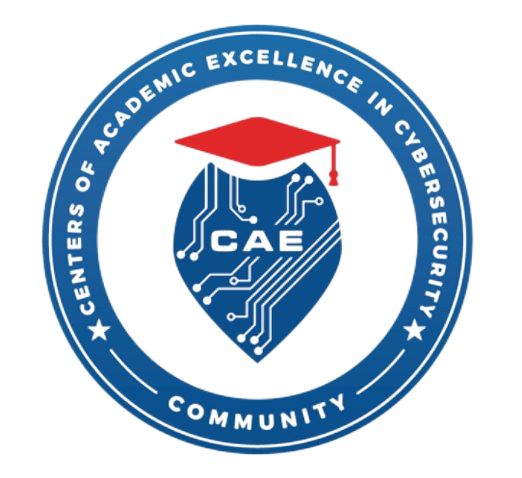 Shaping Ethics Today
Question: Did you notice a difference in your understanding of ethics then to now?
Do you think more about ethics today?
Arguably, we think more about ethics today individually than we did in previous years
We see this in how we apply our own personal ethics, morals, and values to businesses and corporations
We also see it in how social media influences our own personal ethics, morals, and values
As well as seeking out those who share our views
[Speaker Notes: Souce - Morality in History: How It Has (and Hasn't) Changed | Shortform Books
Things we know about media and morality | Nature Human Behaviour]
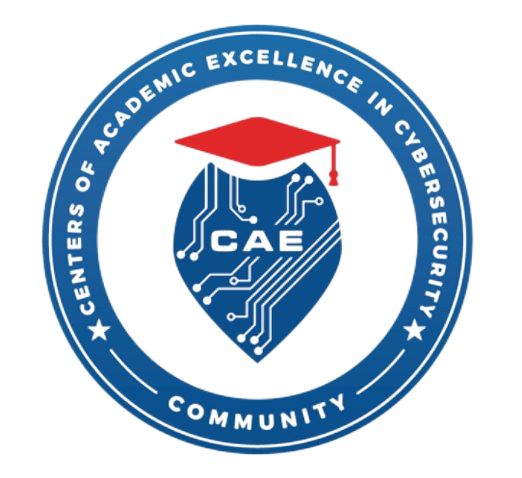 Self-Reflection & Reasoning
Our ethics are identified through self-reflection
The meeting of our actions, beliefs and motivations with our personal moral principles
Self-reflection may not be easy
But that is good
Through reflection we can begin reasoning and understanding
Motivations behind things
Intentions, that may look bad but be good
It is important for us to go through it so we can understand others
The benefits play out over time
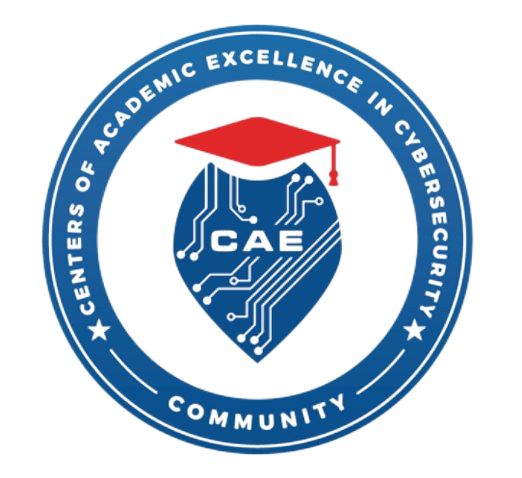 Personal Values & Beliefs
Take time to identify 5 personal values & 5 beliefs.
Write them down no need to say them out loud
Looking at what you wrote down, write a short ethical statement

Sample Ethical Statement:
"I pledge to act with honesty, respect others, make fair decisions, and be accountable for my actions, always aiming to positively impact my community."
[Speaker Notes: Source: This was actually an assignment I did at Challenger for Global Impact]
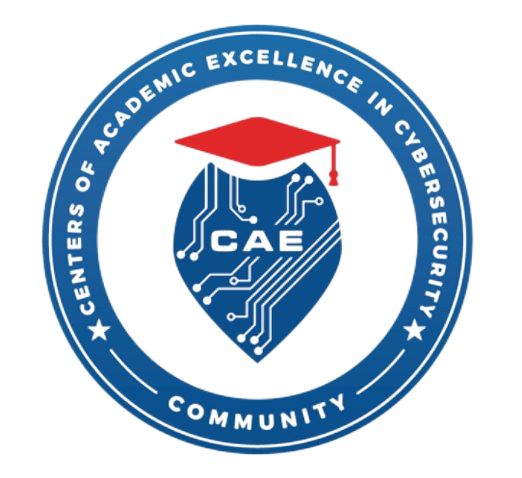 Case Study on Ethical Dilemma
Take a look at case study: Cheating: Atlanta’s School Scandal
Read over it and let’s talk about it as a group, feel free to research it more while you wait.
[Speaker Notes: Instructor Note: Feel free to make new questions; Related videos are available at the link below, if you want to use them

Source: Cheating: Atlanta's School Scandal - Ethics Unwrapped (utexas.edu)
Microsoft Word - 26-Cheating-Atlantas-School-Scandal.pdf (utexas.edu)]
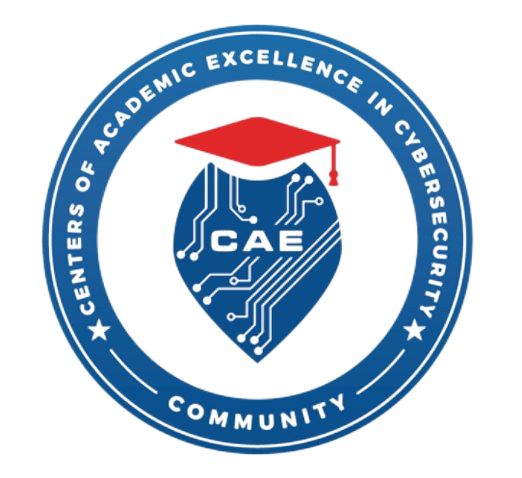 Lifelong Learning & Ethical Standards
As mentioned, ethics is a lifelong commitment
Think about how you can continue to develop your ethics
These becomes standards:
Honesty
Integrity
Fairness
Respect
Responsibility
Confidentiality
Stewardship
[Speaker Notes: Source: 15 Ethical Principles in Business (With Definitions) | Indeed.com]
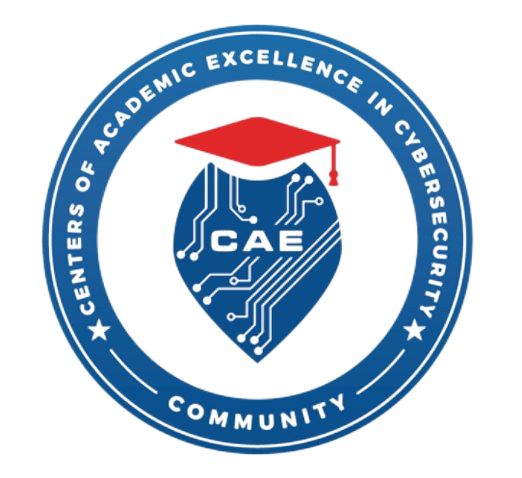 Education, Family & Experiences
Education plays a role in helping to develop ethics
Such as reading great works
Family, as mentioned in Nurture vs Nature, plays a role as well
We develop our ethics around those we love
Our experiences are a huge influence on our ethics
Good or bad
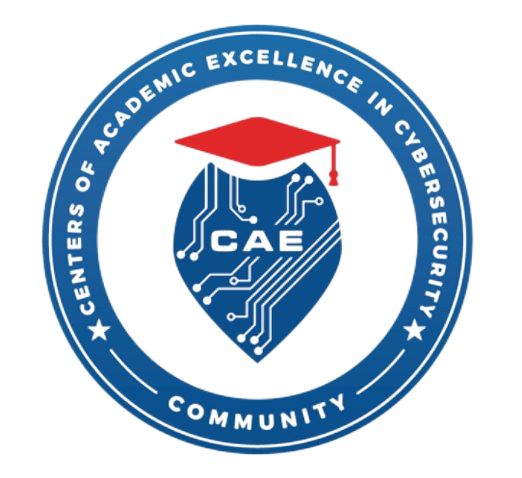 Critical Thinking & Decision Making
Critical thinking is the process of analyzing information to make highly effective decisions.
Sidenote: I was told it was “thinking about your thinking to make your thinking better” and I love that definition.
It is a skill that requires constant training
Sharpens the more it is used
This helps immensely with our decision making and is an employable skill
[Speaker Notes: Instructor Note: You do not have to keep bullet 2, it was something I was told in high school and that impacted me
Last bullet leads into ethics in the workplace]
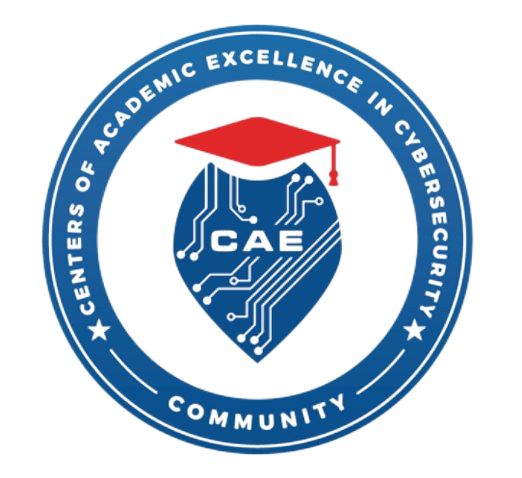 Ethics in the Workplace: Case Study
Let’s take a look at this case study on ethics in the workplace: The Costco Model
Read over it and let’s talk about it as a group, feel free to research it more while you wait.
[Speaker Notes: Instructor Note: Feel free to change the questions; Related videos are available at the link below, if you want to use them

Source: The Costco Model - Ethics Unwrapped (utexas.edu)
16-The-Costco-Model.pdf (utexas.edu)]
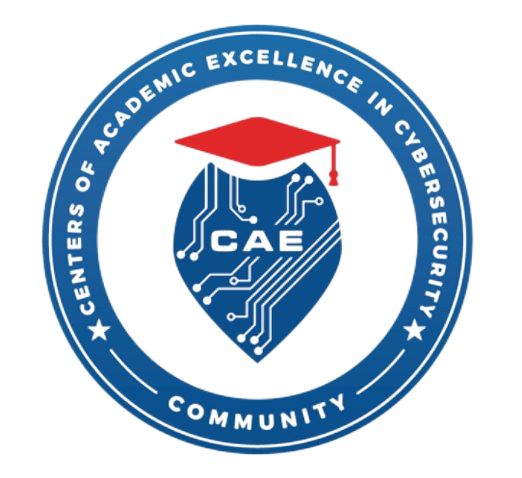 Ethical Leadership
Not just for your boss, but for you as well
Ethical leadership is more than just displaying ethical characteristics we discussed.
It is also building relationships with others
It’s about displaying ethics within the relationships
When challenges arise people may look to you
It has a profound impact on the workplace
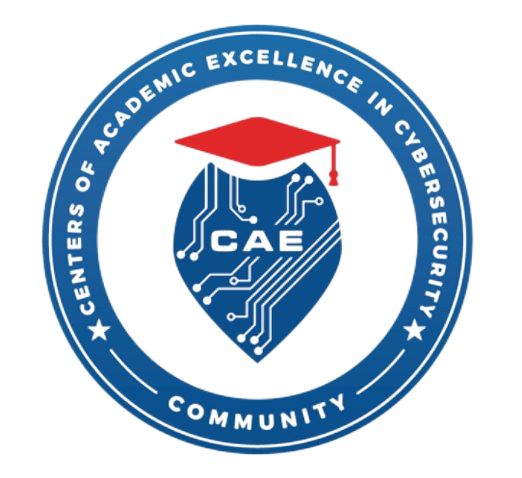 Ethical Culture
Workplace culture cannot be ethical without ethical employees
Ethical culture is formed from ethical leadership
Still not talking about your boss
Leadership in small groups and teams
Leadership in projects
Leadership in challenges
When a workplace is ethical, trust is easier to develop which impacts satisfaction.
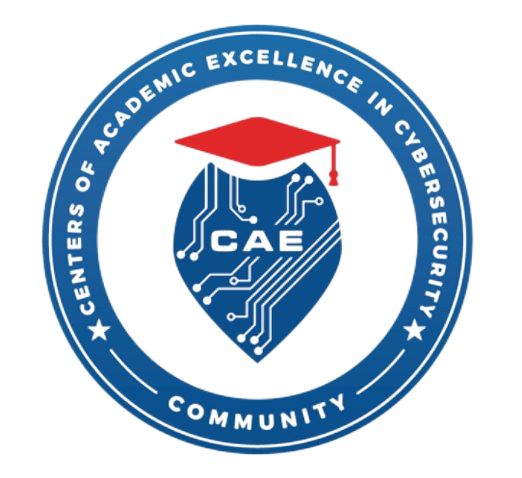 Activity: Ethics – The Balancing Act
Revisit the Costco Model Case Study
With what we just covered, how does your view on the study change? 
What caused your change in thought?
[Speaker Notes: Instructor: Give a few minutes for discussion]
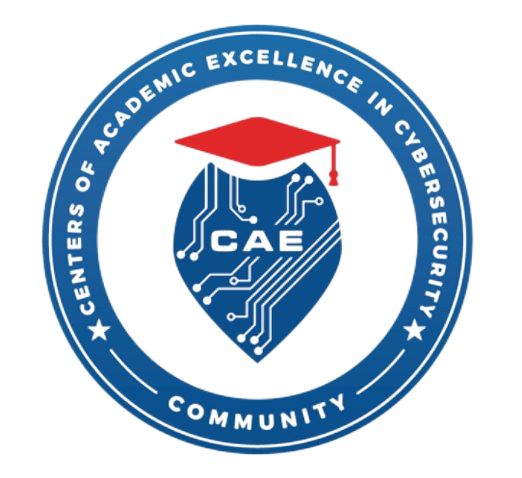 Conclusion/Summary
Ethics is not something that is just given
We aren’t necessarily born with it
But it is important for us to understand our own ethics first, to better connect and understand those around us
These things transfer well into the workplace and can even influence the workplace culture
Leading to a more enjoyable experience for everyone
But it starts with us
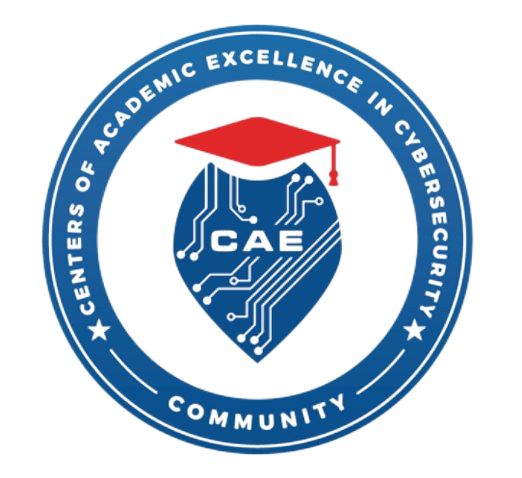 Finishing School: Professionalism
Afternoon Session
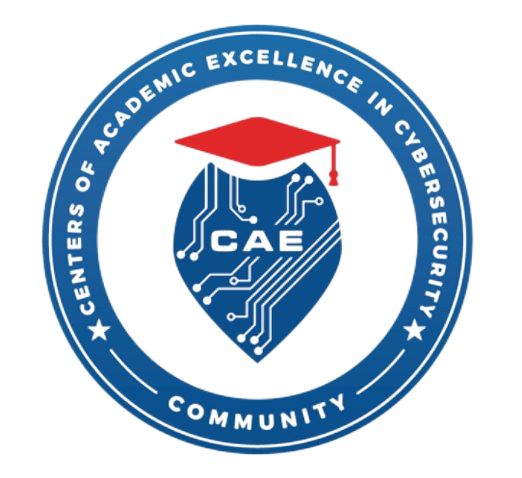 Welcome Back
We hope your lunch went well!
Glad to have you back!
Did you think about ethics at lunch? 
Any interesting discussions or thoughts anyone wants to share?
Let’s dive into professionalism!
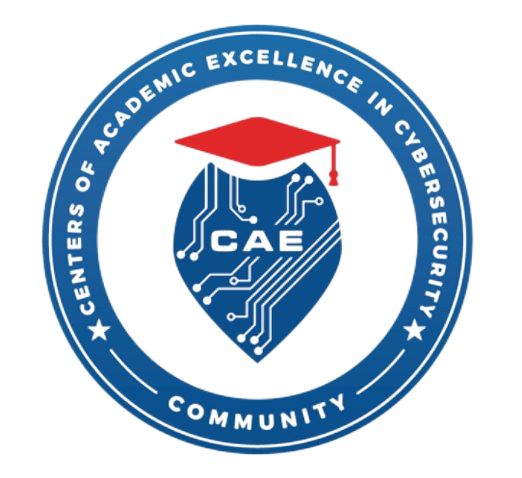 What is Professionalism?
Per Merriam-Webster, “the conduct, aims, or qualities that characterize or mark a profession or a professional person”
Per LinkedIn, “Professionalism is a way of thinking, behaving, and appearing that demonstrates a commitment to excellence in all aspects of one's work.”
We are called professionals but do we really practice professionalism? 
It relates to your ethics more than you think…
[Speaker Notes: Source: What is Professionalism (linkedin.com)]
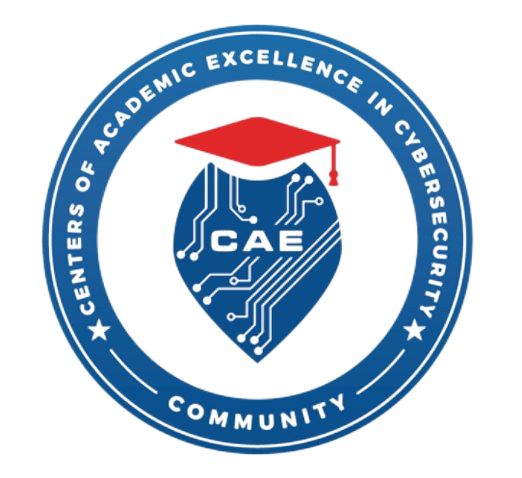 Defining Professionalism in Various Contexts
Workplace Professionalism – how you display your behavior, attitude, and level of skills in the workplace.
Academic Professionalism – professionalism in academia, calls for intellectual honesty, integrity in work, and respect for others ideas.
Sporting Professionalism – professionalism in sports is sportsmanship, respect for rules, teammates and even the officials. Maintaining a positive attitude winning or losing.
Customer Service Professionalism – Treating others with respect, listening to needs, being courteous and efficient. Even when the customer is … well, not.
[Speaker Notes: Instructor: Do a mini discussion about how they are alike and different]
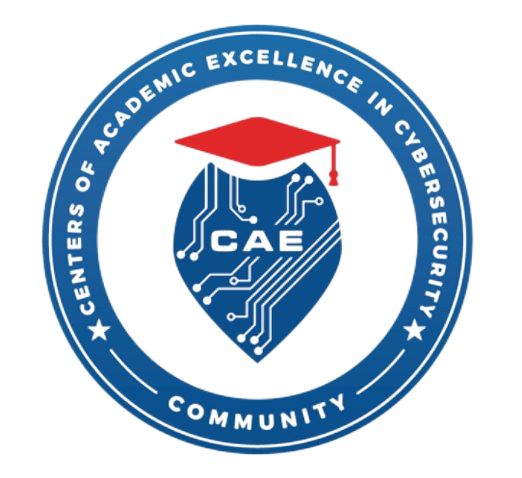 Characteristics of Professionalism
These may sound like skills or attributes.
Especially to athletes (you can relate these skills to the workplace!)
They are:
Competence
Respectfulness
Professional Appearance
Effective Communication
Self-Regulation
Continuous Learning
Teamwork
[Speaker Notes: Source: What Is Professionalism? Traits and Tips | Indeed.com Singapore
The 10 Characteristics of Professionalism (linkedin.com)]
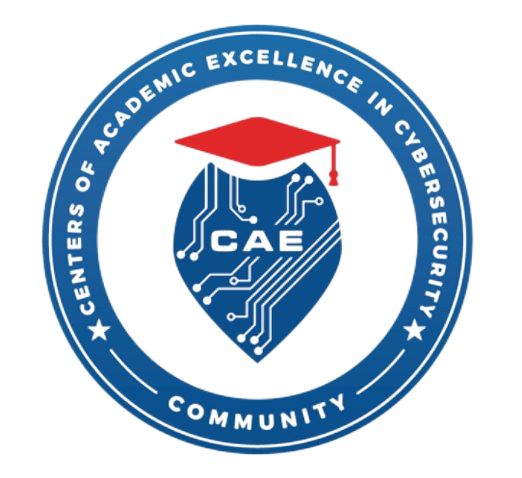 The Importance of Professionalism
Professionalism isn’t only for you
It’s for the environment
It’s for your coworkers
It’s for your managers, supervisors & bosses
It’s for your customer
It sends a signal of trustworthiness, dependability, confidence, and pride in your work.
Professionalism plays a huge role in career growth
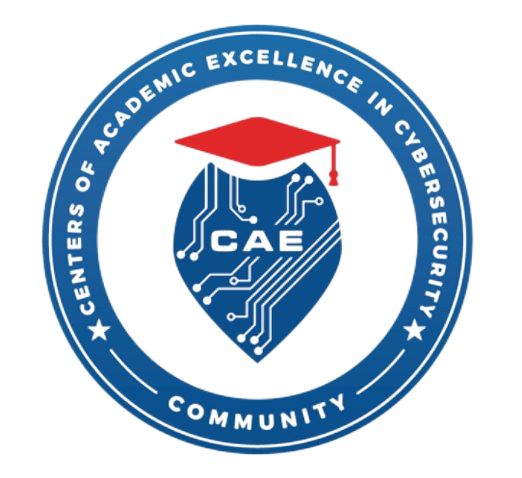 Developing Professional Skills & Attitudes
Like ethics, developing professional skills requires dedication
Preferably, lifelong!
Athletes, you have a bit of a head start on this. You just need to translate it to other parts of your life.
We all already have these skills and attributes
We just need to practice it a bit more
Attitude is another one that we have to be sure we work on
It can make or break future plans
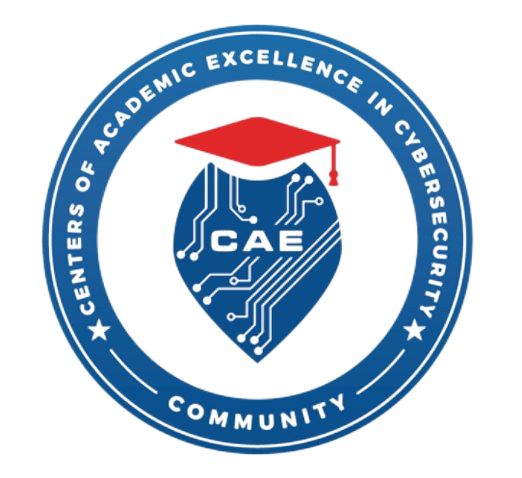 Continuous Learning & The Role of Education
Continuous Learning is a must for a professional and for developing professionalism
Education can help make that process easy
BUT, this isn’t an attempt for you to go back to college
Use your resources, take advantage of online resources, classes that can be taken at community colleges
Learn new skills outside of your job role, be versatile
You never know how it will pay off, even if it’s just having a new skill
Enjoy what you learn, you’ll enjoy what you do
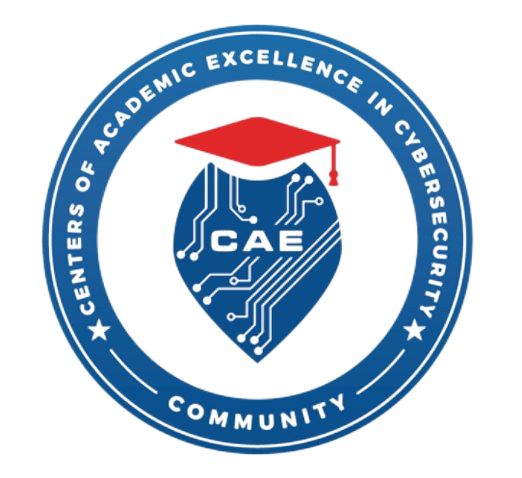 Mentorship & Role Models in Professional Development
Mentorships can be a great way to develop professionally
They can be role models that you work alongside or under.
Obtaining mentorships falls on the mentee (that’s you)
There are a few ways to get a mentor, let’s discuss 2:
It is your responsibility to build the relationship with whoever it is you want to be your mentor after researching and learning more about them.
This helps especially if you aren’t one to be so straightforward; or if you know that it may negatively impact your relationship with them
Once a good foundation is established, then respectfully ask them to be a mentor to you. Explain your interest, be brief but respectful, why you think they could be right for you and be ready to answer questions they may have.
[Speaker Notes: Instructor Note: This is a simplified/modified version of the next method from LinkedIn, feel free to remove if you want to just use

I recommend you read the tips before teaching it 
Source: How To Find a Mentor in 8 Steps (Plus Mentorship Tips) | Indeed.com]
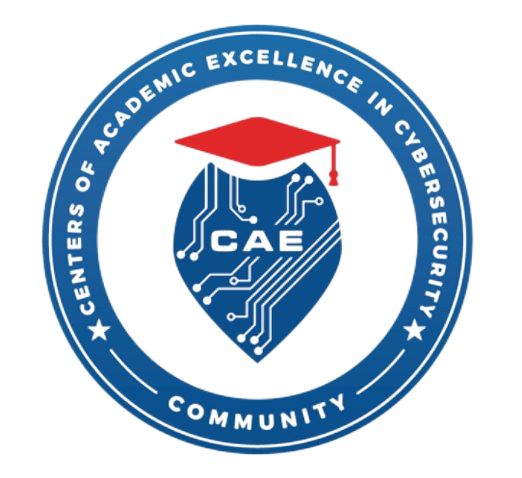 Mentorship & Role Models in Professional Development
The other method comes from LinkedIn:
Reflect on whether mentorship is the right fit
Identify your mentorship needs
Consider people you admire
Start with your network
Explore other options for finding a mentor
Prepare your elevator pitch
Request a meeting with them
Explain your interest
[Speaker Notes: Source: How To Find a Mentor in 8 Steps (Plus Mentorship Tips) | Indeed.com]
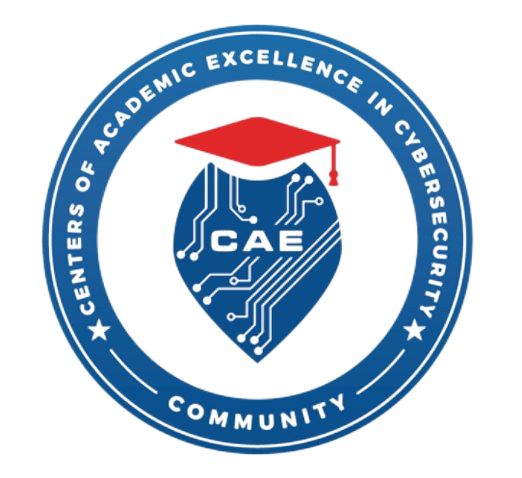 Professional Conduct
When in the workplace, professional conduct is a must.
Typically there is either an employee conduct policy or an employee handbook/manual
It is important to know what is expected of you within the workplace, not just job tasks but actual conduct
Professional conduct is important for a professional environment. It is present in an ethical workplace culture
At it’s core professional conduct are the traits we’ve defined, being shown to those you encounter
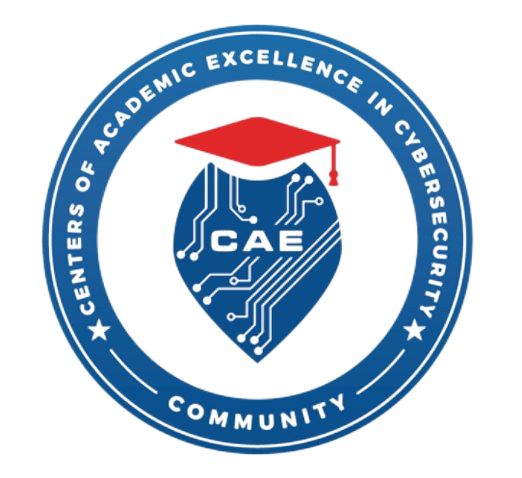 Communication Skills & Professionalism
Communication is a critically important skill
Not just verbally, but electronically and written
Effective workplace communication helps maintain not just a quality work environment but also relationships with coworkers. It helps to build trust and understanding between members as well as managers.
Communication isn’t just about speaking, it is about listening and ensuring others are being heard.
These are the skills that help you standout!
[Speaker Notes: Source: Effective Communication in the Workplace (psu.edu)
Communicate Better With Employees, Regardless of Where They Work (gallup.com)

Instructor Note: feel free to do a discussion around the second source. It is a study about communication in the US workplace.]
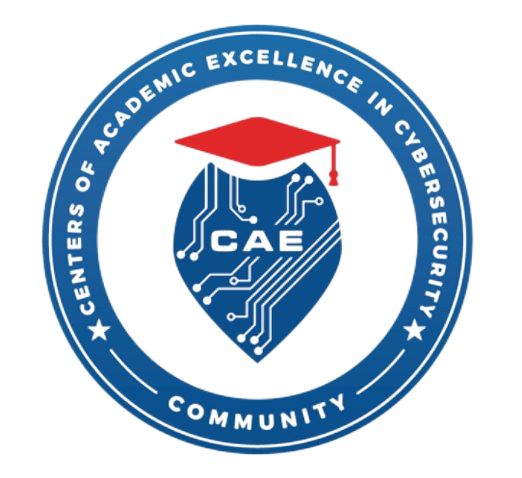 Time Management & Responsibility
Time Management is a must!
Professionalism is about respecting others and that includes their time, with the expectation that they will respect yours.
Use your calendars, use your alarms.
A Master Calendar helps keep dates and appointments both personal and business in line
It helps hold yourself and others responsible.
It helps build a reputation of dependability within the workplace.
[Speaker Notes: Source: Professionalism & Ethics Course]
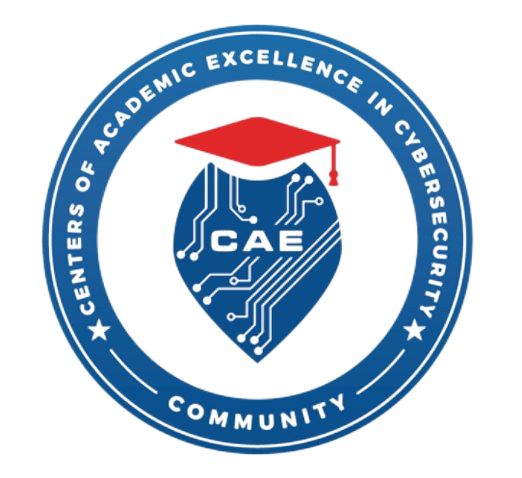 Integrity, and it’s friend Ethics
Integrity – the quality of being honest and having strong moral principles.
It goes hand in hand with ethics, which goes hand in hand with professionalism
Again, this builds a reputation of being dependable. 
Honest
Reliable
These are the traits that will take you far into your career
So practice them now!
[Speaker Notes: Source: Integrity vs Morality: When to Opt for One Term Over Another (thecontentauthority.com)]
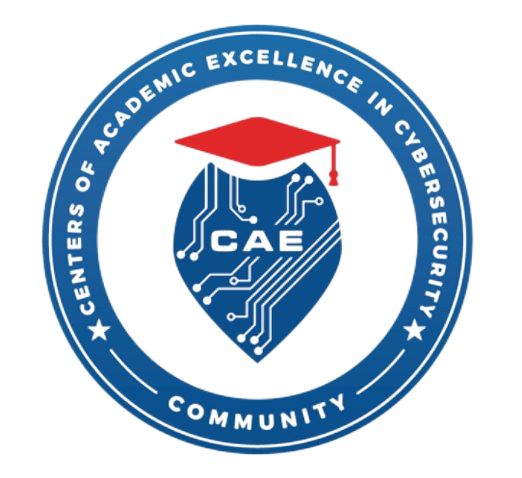 Professionalism & You
Take some time identify some of your own professional traits
Write them down
Then write down how you identified them
Did someone call you honest?
Have you been consistently going to the gym? Even when you don’t want to…
You can see professionalism is you
You just need to translate them into the workplace
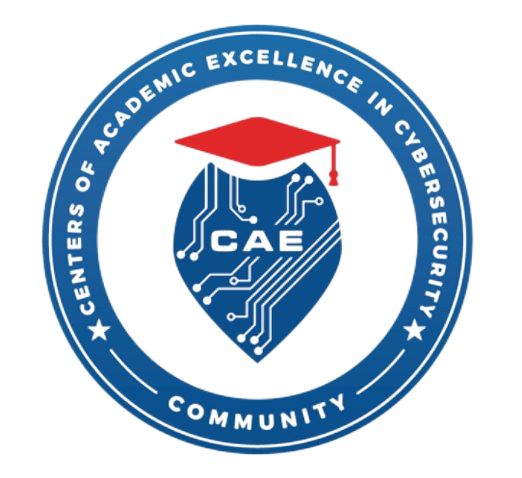 Consistency & Reliability
It is actually quite easy to translate these skills.
Start by being consistent. Start small, show up to your appointments, classes, work on time. Aim for a 5 minute early time zone.
Plan your route’s early
Prepare your clothes the night before
Prepare your breakfast and/or lunch the night before
Work on being reliable. Don’t wait last minute to contribute.
Be one of the first to volunteer, when you truly mean it
Try to get your work in early, you’ll find it pays off in the long run
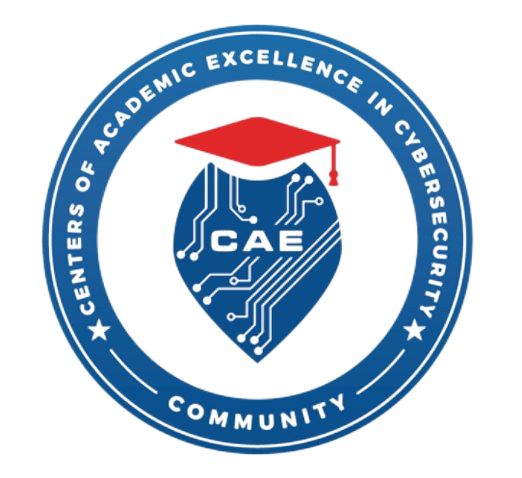 Lifelong Commitment
Then turn it into a lifelong commitment
You may start to see positive benefits in your personal life.
Note, this is different from bringing your work home
Part of professionalism is having a healthy work-life balance
It is knowing when to enjoy life as well as when to work
Professionalism is an agreement with an organization and the people within it
So be sure to still have a personal life
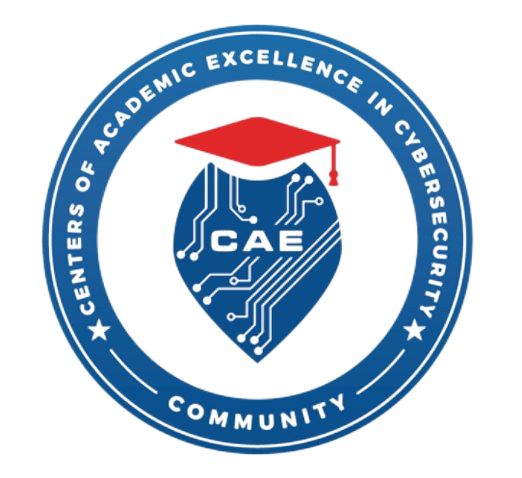 Professional Growth
Professionalism can help lead to professional growth.
Recall looking at the types of professionalism in various contexts
Professionalism is not about remaining stagnant in a job
As you grow your skills, you may want to seek to grow within your career
Find something you enjoy, build your skill in it
Research how you could use that skill on your career path
Work towards that goal by showcasing it
Gain certifications, participate in things that will allow you to exercise that skill
[Speaker Notes: Instructor Note: Feel free to go back to that PowerPoint]
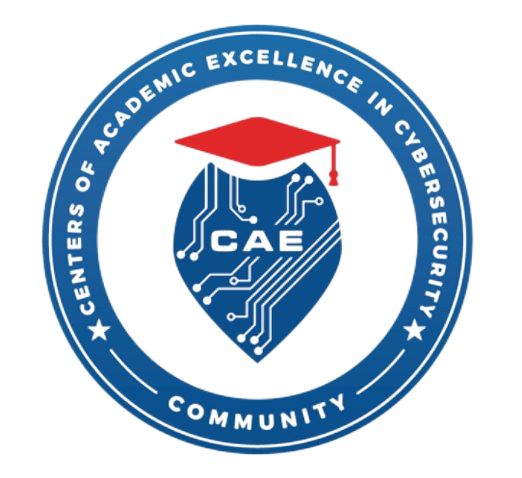 Conclusion/Summary
Professionalism & ethics have a strong relationship
Which has a strong impact on how we operate in our personal and professional life
But these traits are not a given, we may not be born with them
But that’s okay
We have an understanding of them
We know how we can identify, sharpen, and exhibit them
It is a lifelong commitment
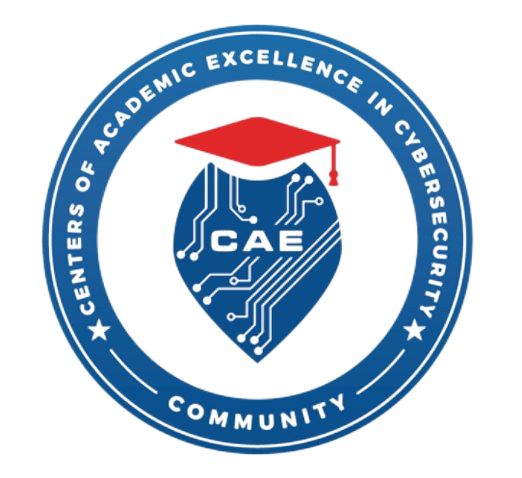 Wrapping Up Day 1!
Thank you for attending Day 1, we hope you enjoyed it!
We look forward to having you back for Day 2, same time
Where we will be going over:
Resumes
Interviewing
We hope that you’ll reflect on what we went over today and we encourage you to keep a copy
See you tomorrow!
[Speaker Notes: Instructor Note: Edit this to fit your needs, feel free to add more information about day 2
Ideally, request their current resumes]